BROWN BEAR, BROWN BEAR,WHAT DO YOU SEE?
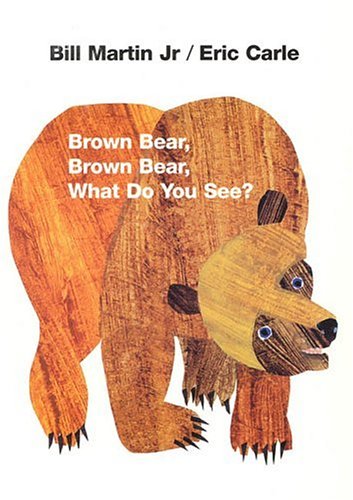 «ΑΣ ΔΙΑΒΑΣΟΥΜΕ ΜΑΖΙ»:
ΕΥΡΩΠΑΙΚΟ ΠΡΟΓΡΑΜΜΑ 
Γ΄ΤΑΞΗ  Δ. ΣΧ. ΠΑΜΦΙΛΩΝ
2015
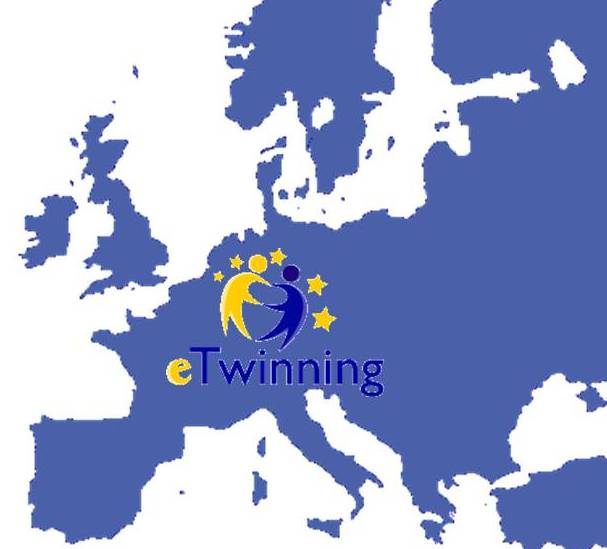 Έχοντας διδαχτεί ζώα και χρώματα με παιγνιώδεις δραστηριότητες από το σχολικό βιβλίο, προχωρήσαμε σε μια περαιτέρω εμπέδωση και επέκταση της γνώσης του:
 Παρακολουθήσαμε την ανάγνωση του βιβλίου: “Brown Bear, Brown Bear, What Do You See?” https://www.youtube.com/watch?v=-PGTgCsLzEw
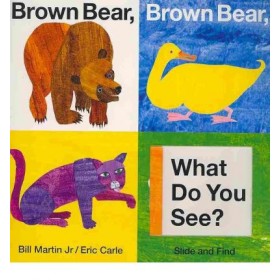 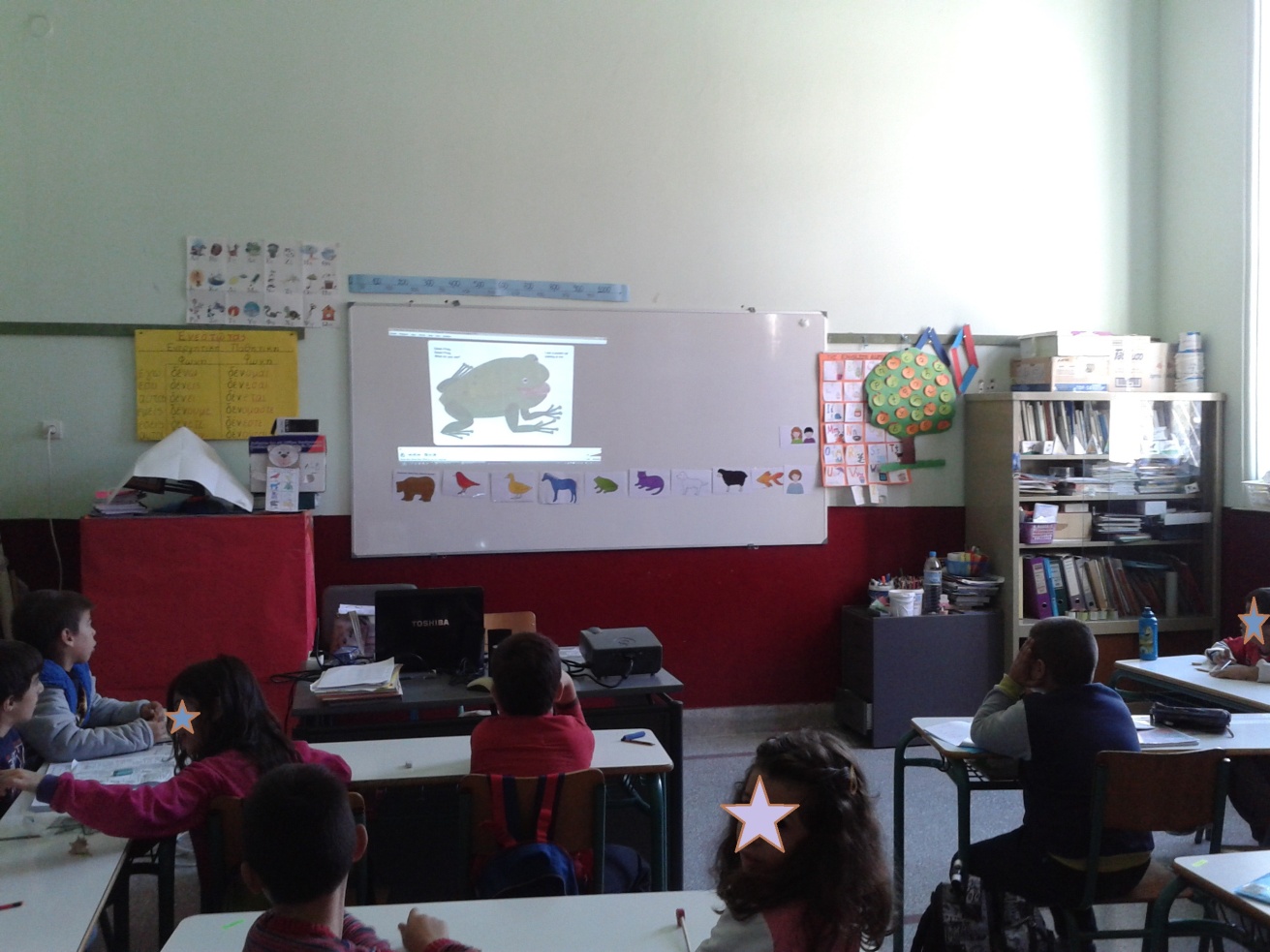 Έπειτα διαβάσαμε και τραγουδήσαμε όλοι μαζί την ιστορία με ένα άλλο βίντεο: https://www.youtube.com/watch?v=E0CwqNW8B0c
Μπορεί να σας αρέσει κι αυτό: https://www.youtube.com/watch?v=TA6wi32YpEU
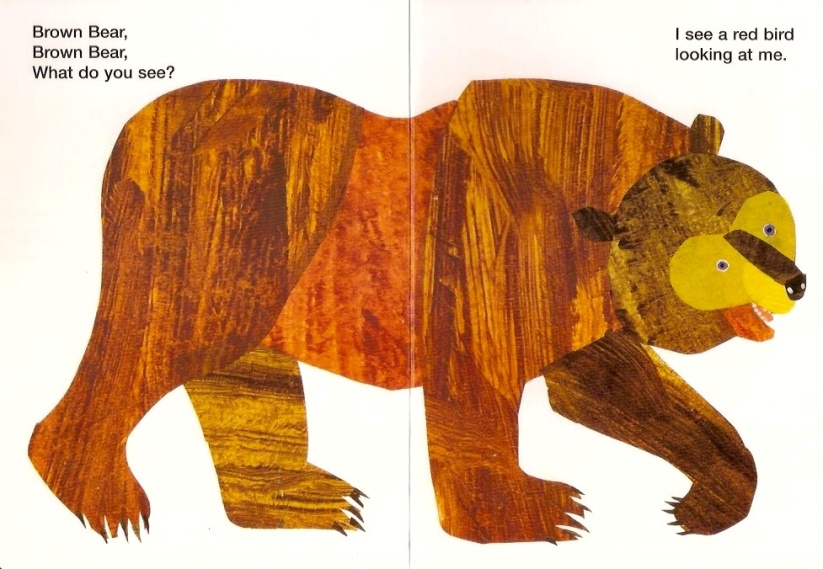 Μετά οι μαθητές αντιστοίχησαν τις λέξεις με τις εικόνες.
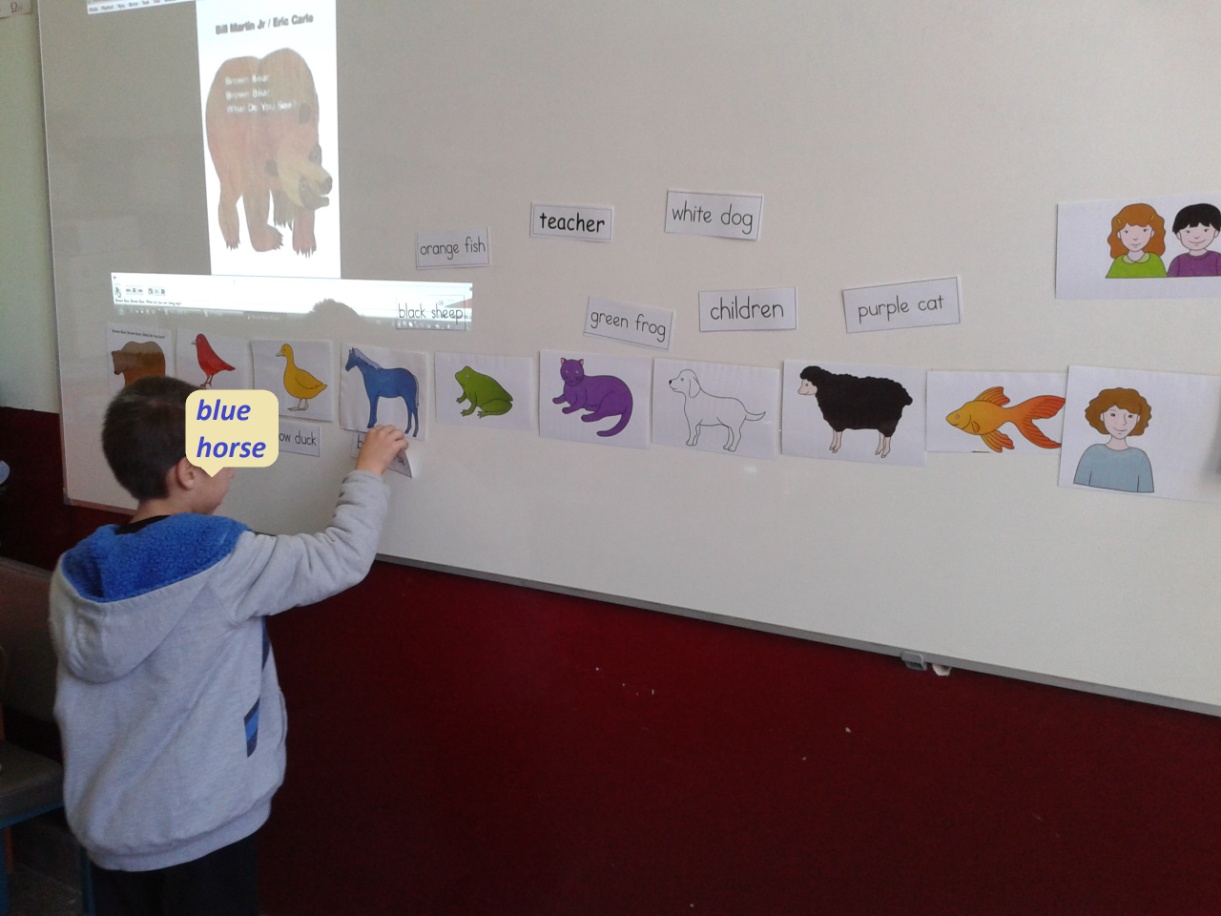 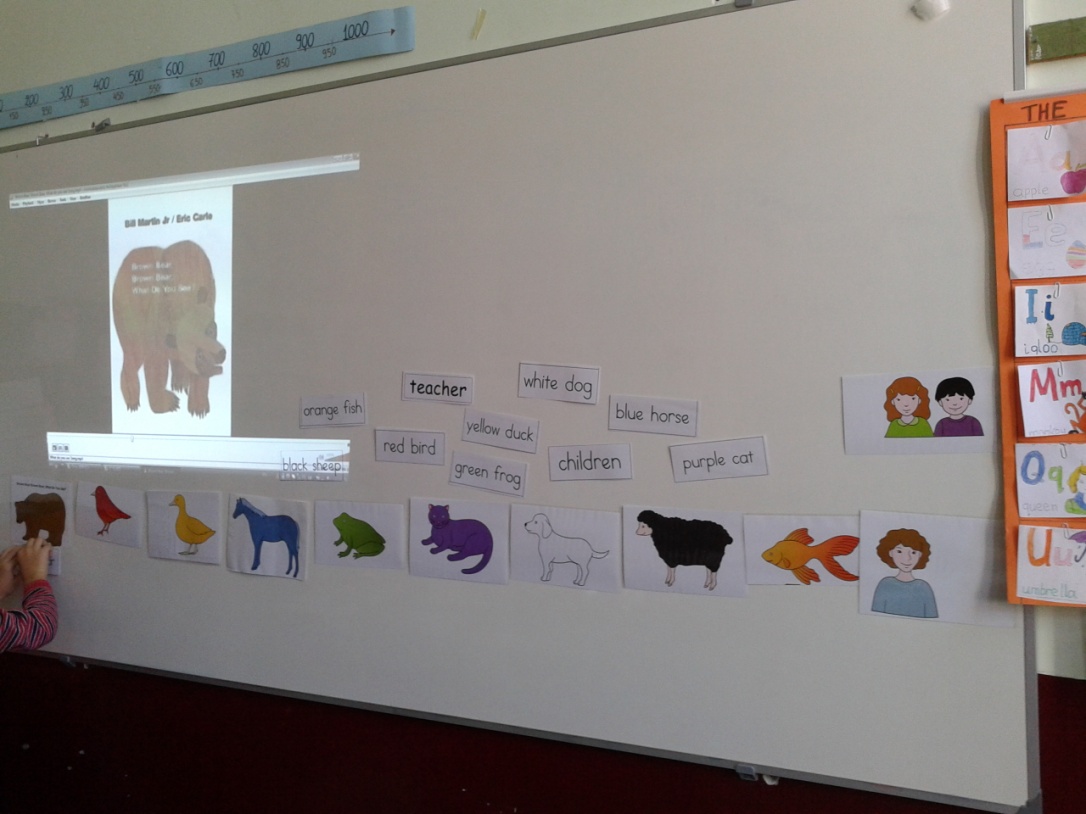 Στη συνέχεια φτιάξαμε την χειρόκουκλα, «Καφέ Αρκούδα», όπου συμπληρώσαμε τα χρώματα στην ιστορία και χρωματίσαμε κατάλληλα τα ζώα.
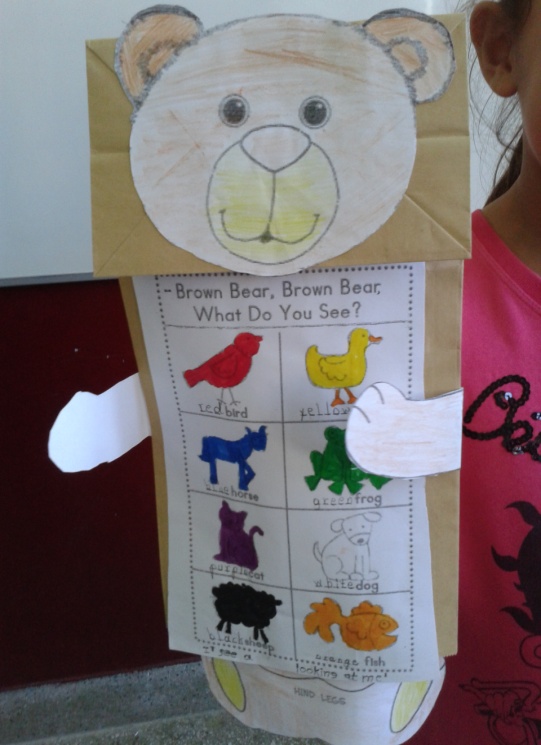 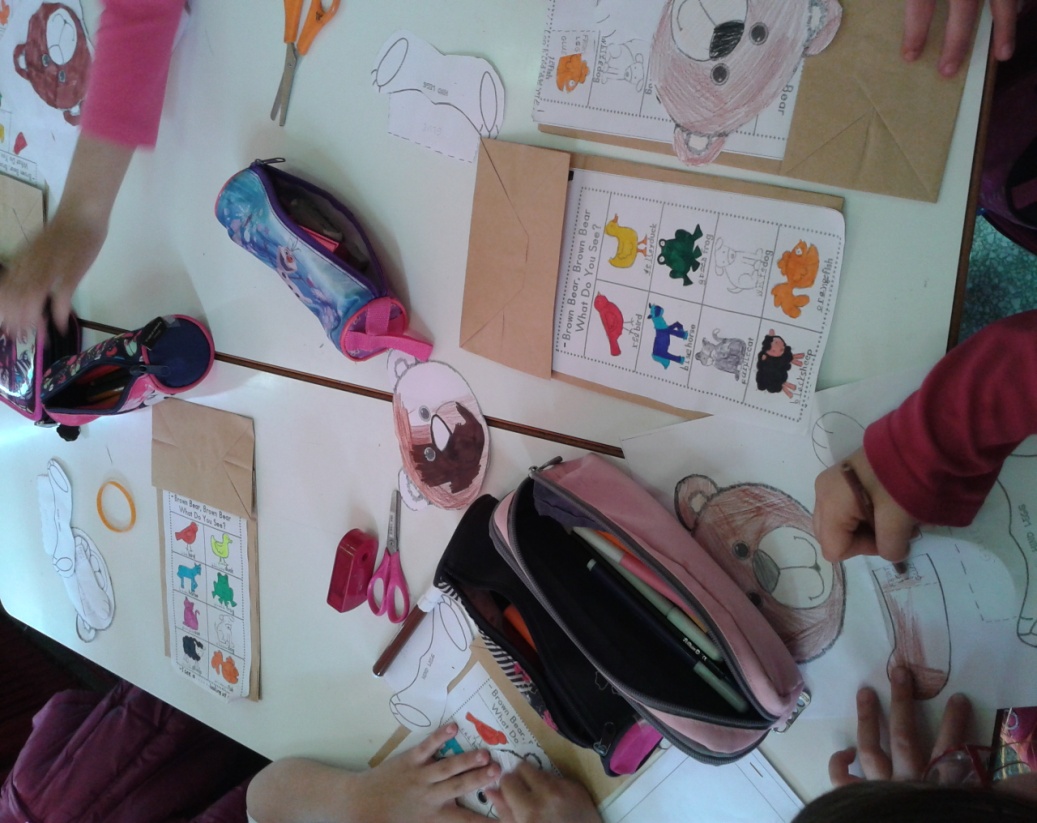 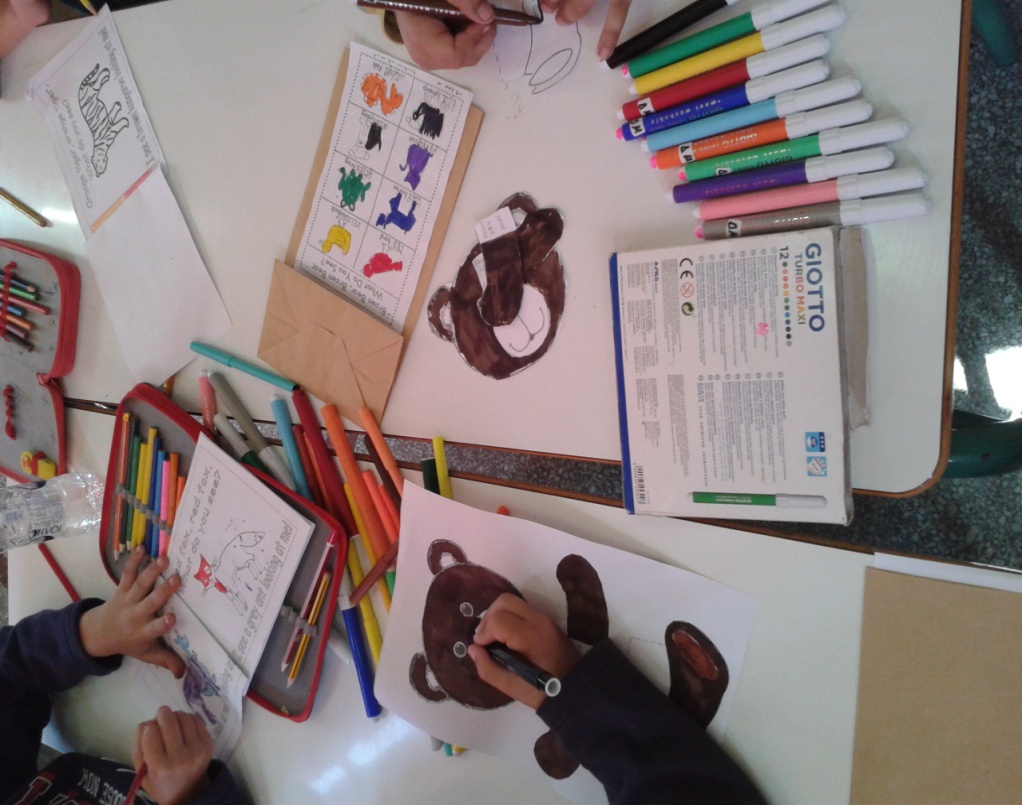 Ενόσω χρωμάτιζαν την κούκλα, παίζαμε το παιχνίδι μαντικής προσαρμοσμένο στην ιστορία που είχαμε διαβάσει. Έτσι οι μαθητές έπρεπε να μαντέψουν τι ζώο υπήρχε κάτω από το διπλωμένο χαρτί.
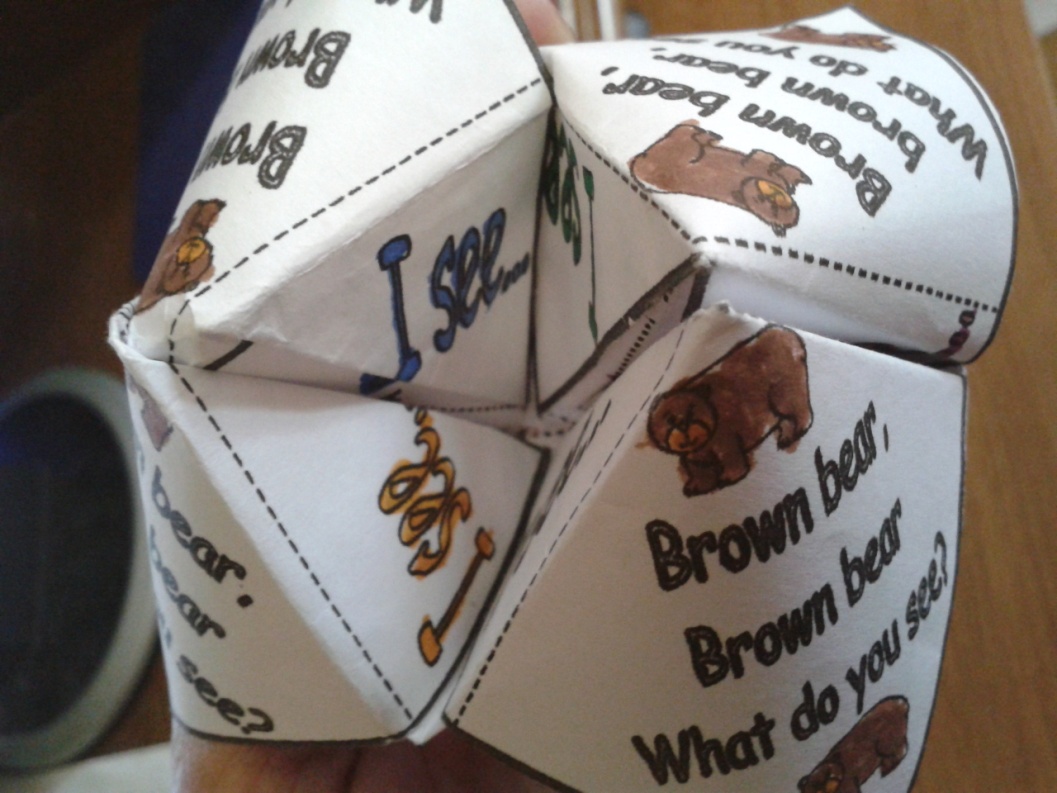 Όταν τελείωσαν την κατασκευή της κούκλας, οι μαθητές δραματοποίησαν την ιστορία ρωτώντας ο ένας τον άλλον: “Brown bear, brown bear, what do you see?…”
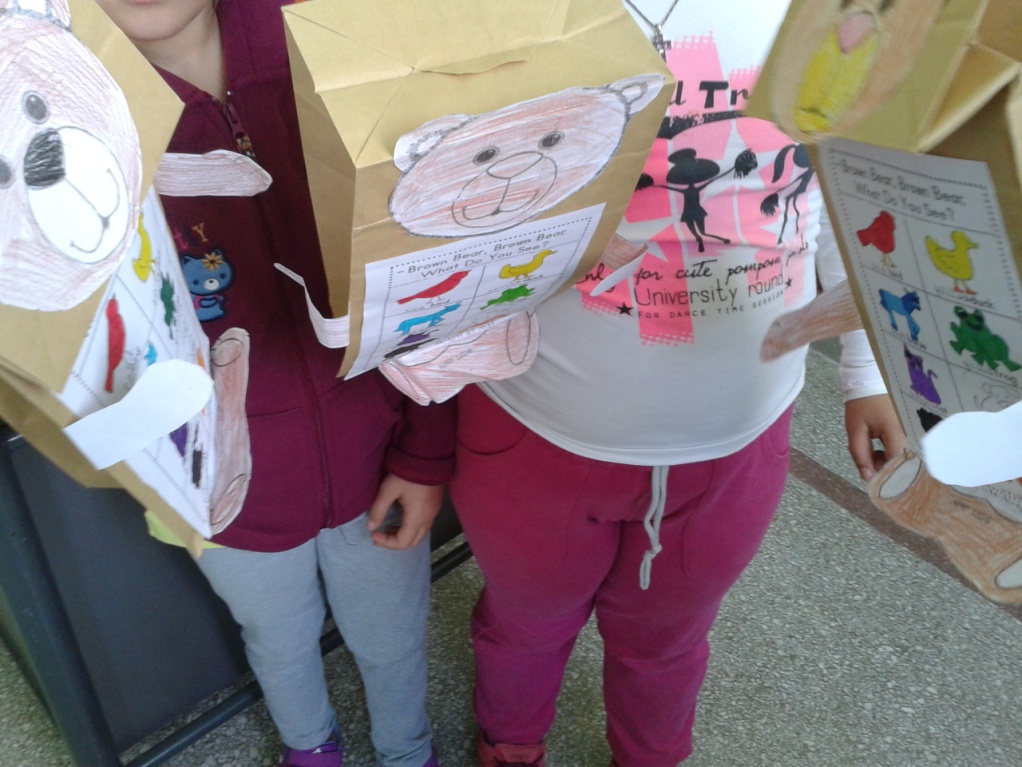 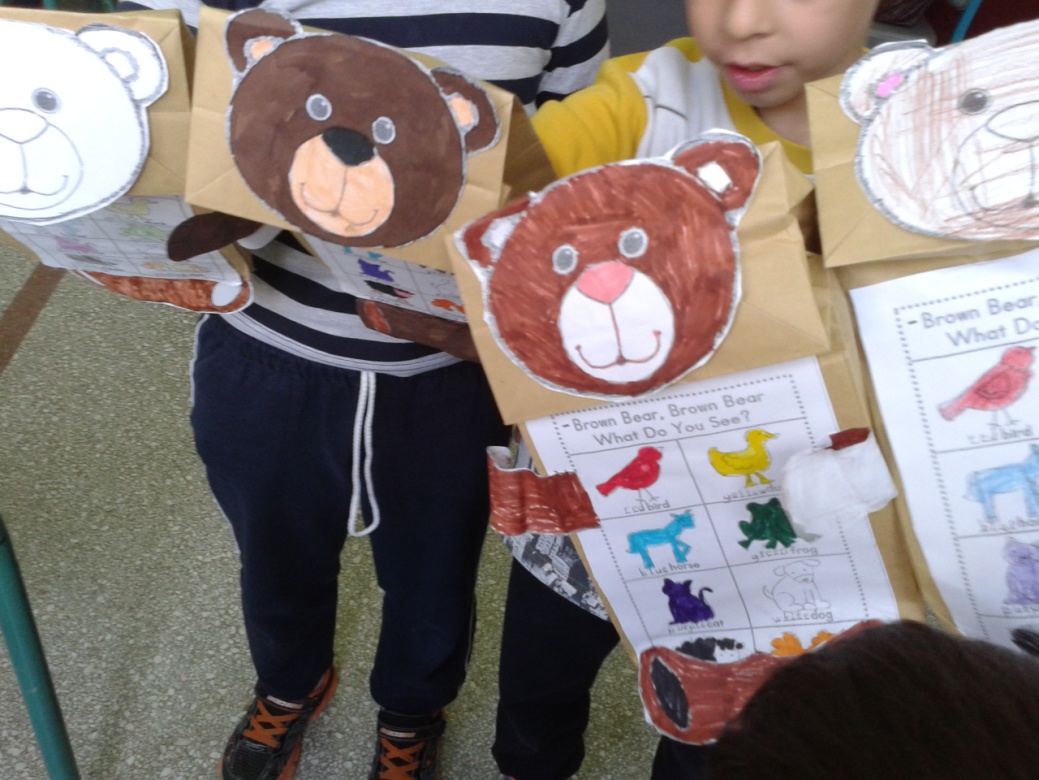 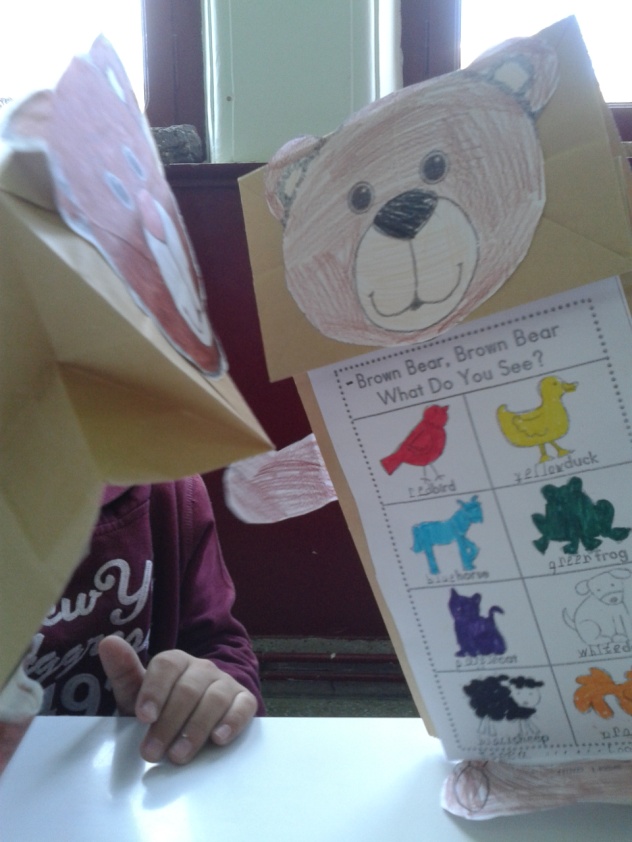 Τέλος, θα χρωμάτιζαν το βιβλιαράκι με τα 5 ζώα που είχαν διαλέξει για να συμπεριληφθεί στο συνεργατικό ηλεκτρονικό βιβλίο ( eBook) το οποίο θα δημιουργούσαμε μαζί με τα άλλα συνεργαζόμενα Ευρωπαϊκά σχολεία από το πρόγραμμα eTwinning. Αυτό το βιβλίο θα ήταν μια συνέχεια της ιστορίας της «Καφέ Αρκούδας»...
http://issuu.com/etwinningletsreadproject/docs/french__polish_and_greek_team/1
“Rainbow unicorn”
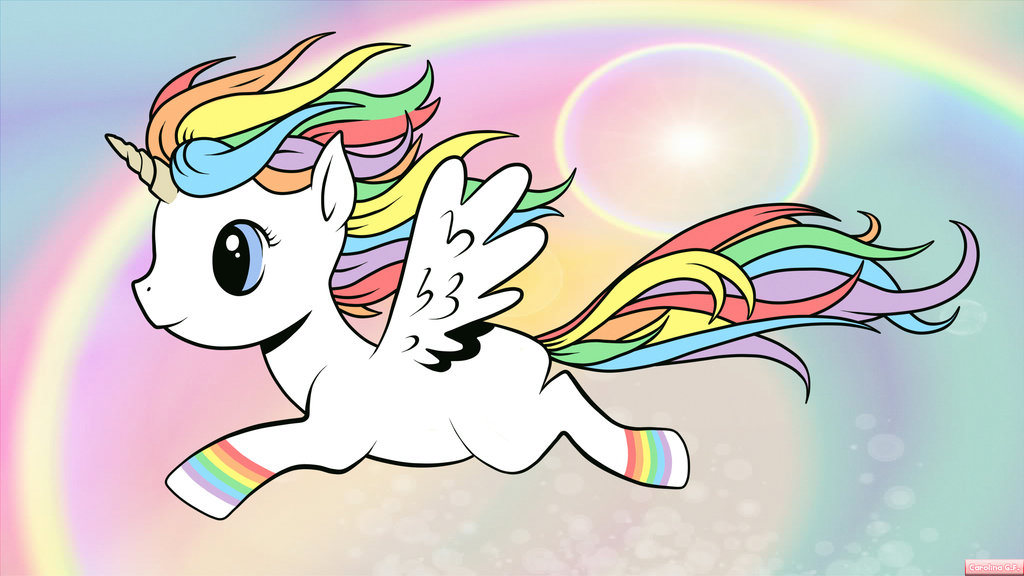 Η συμμετοχή μας στο eBook  με ζωγραφιές από τους δικούς μας μαθητές
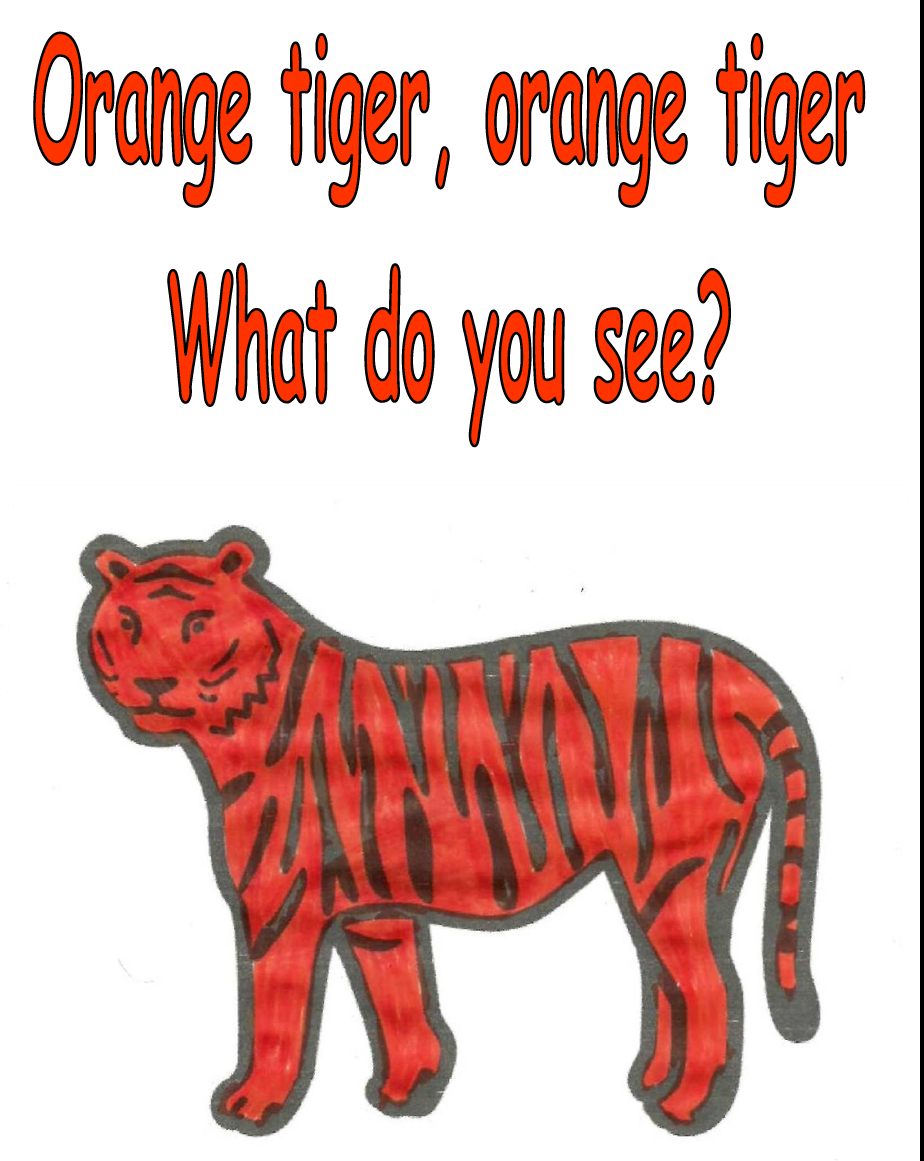 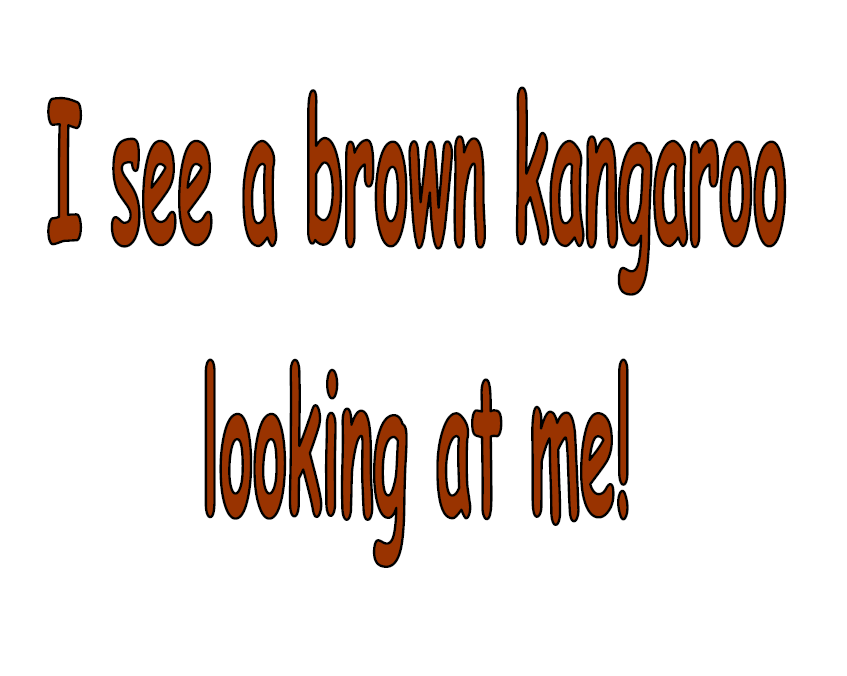 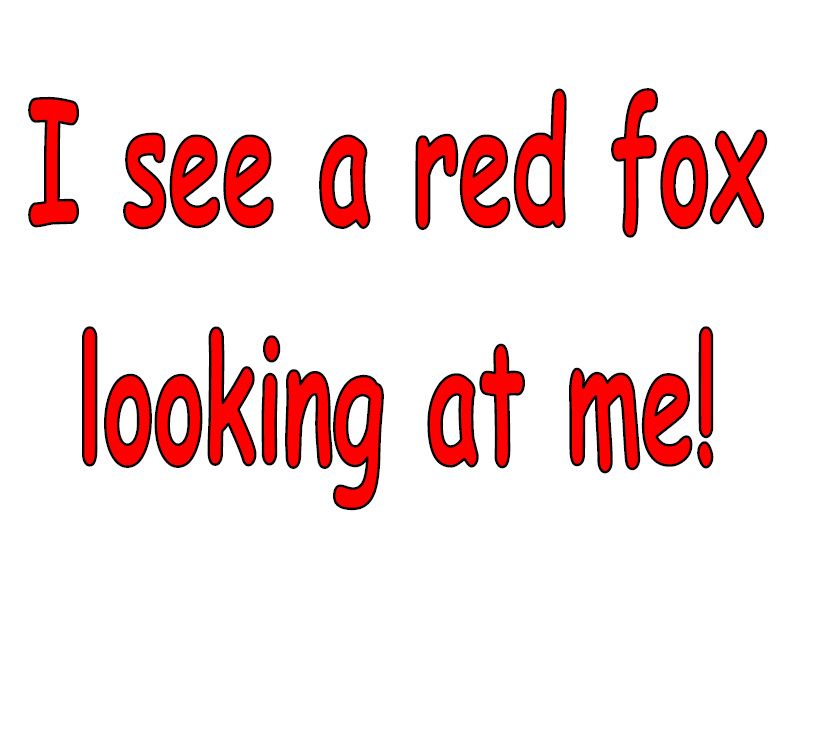 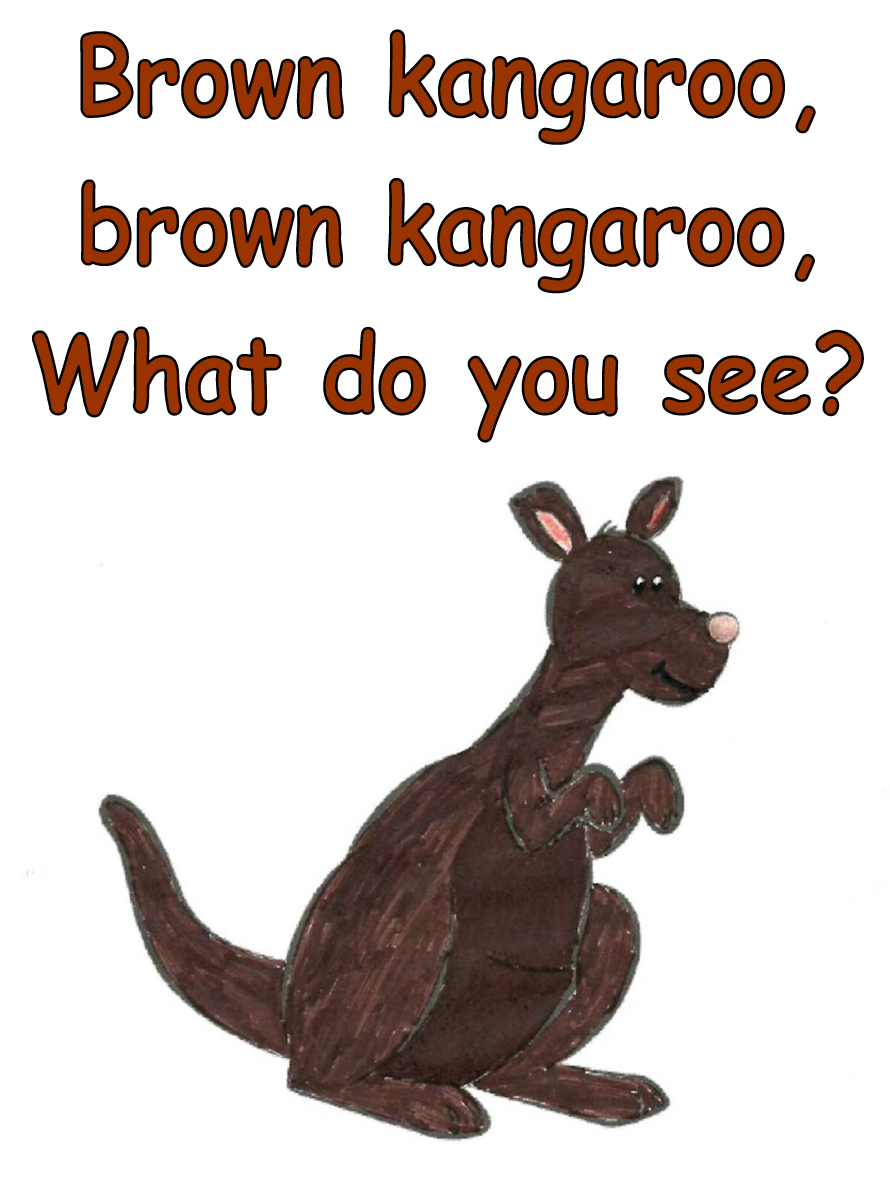 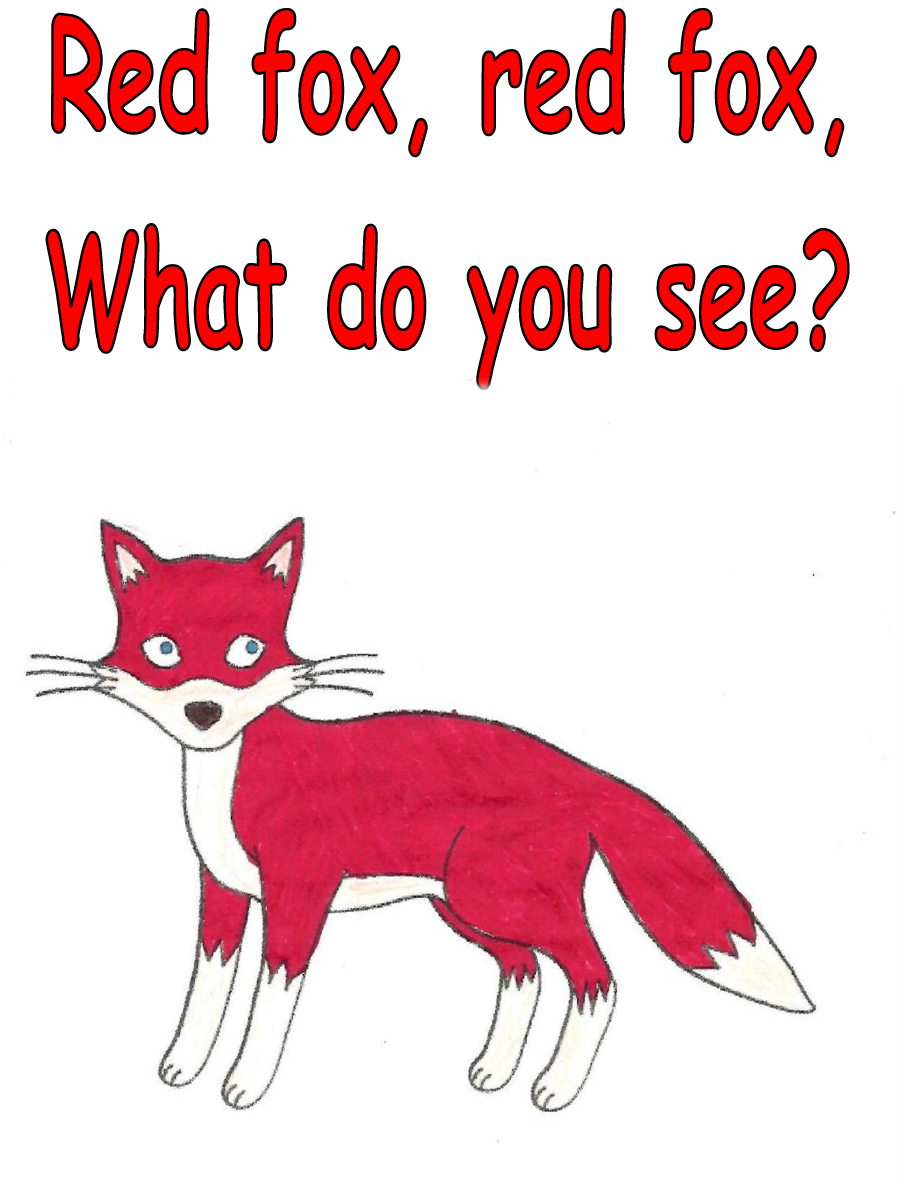 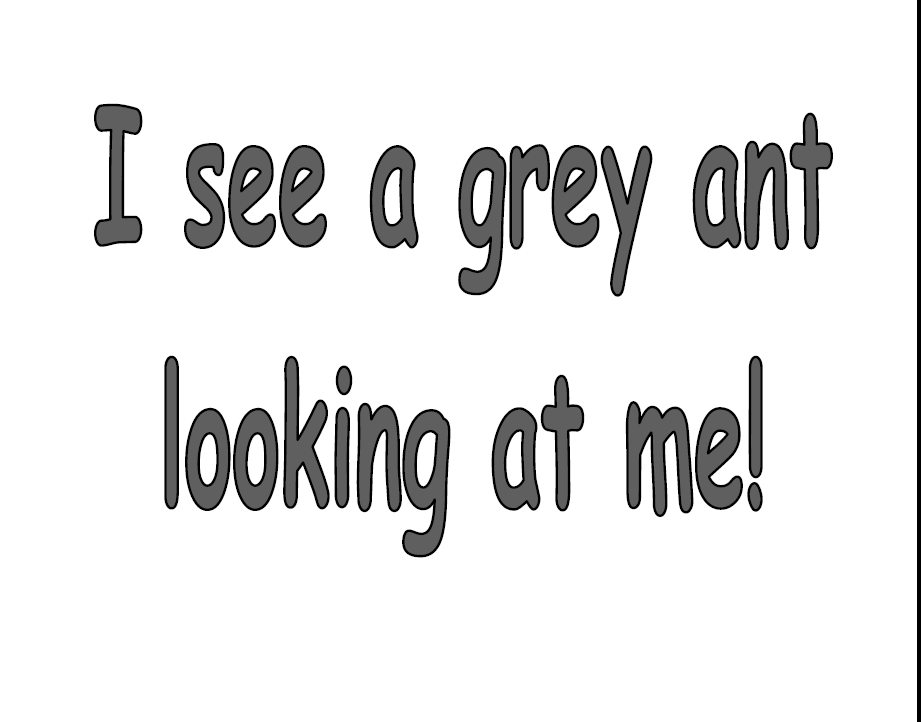 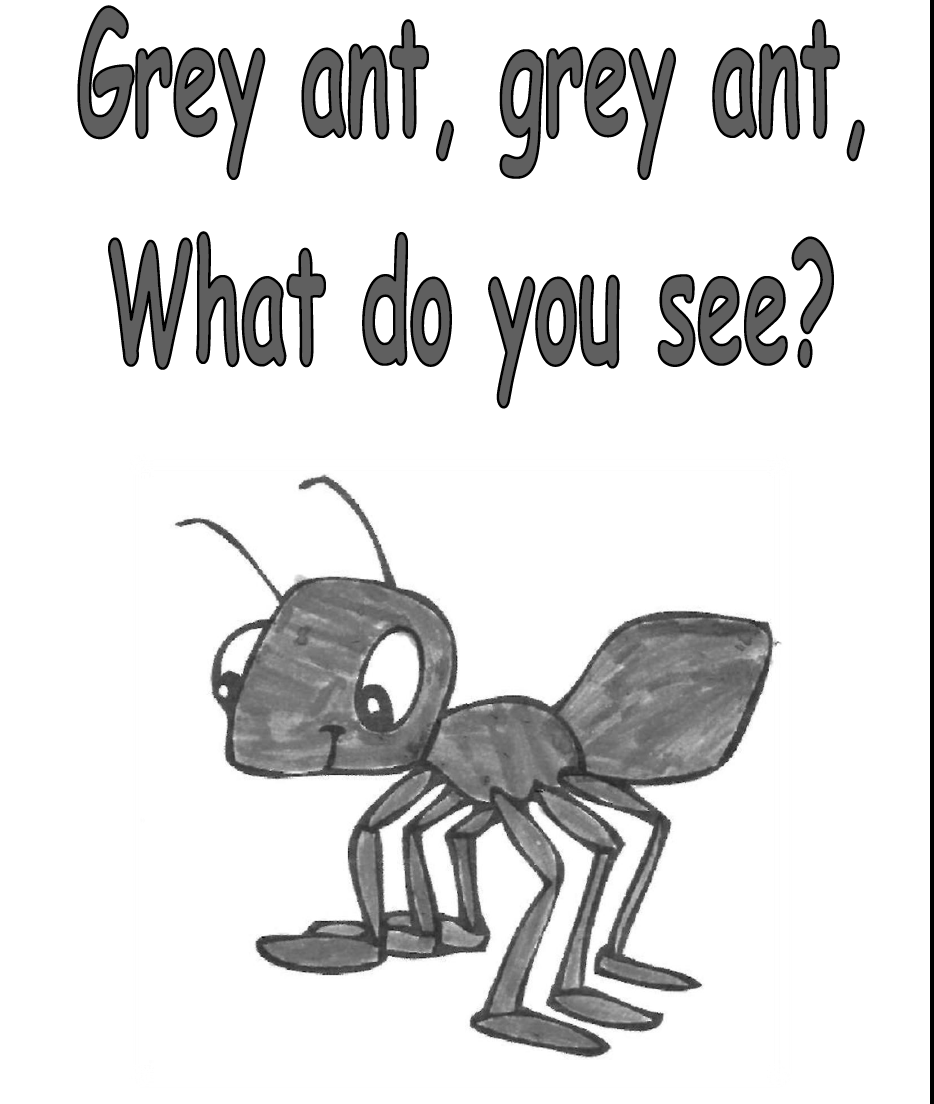 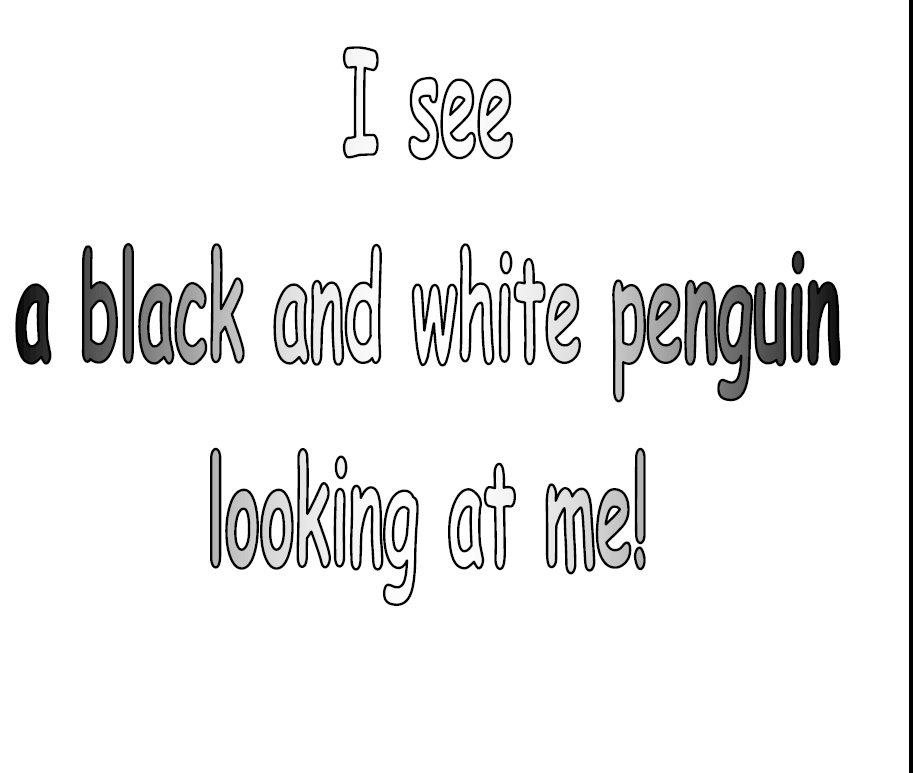 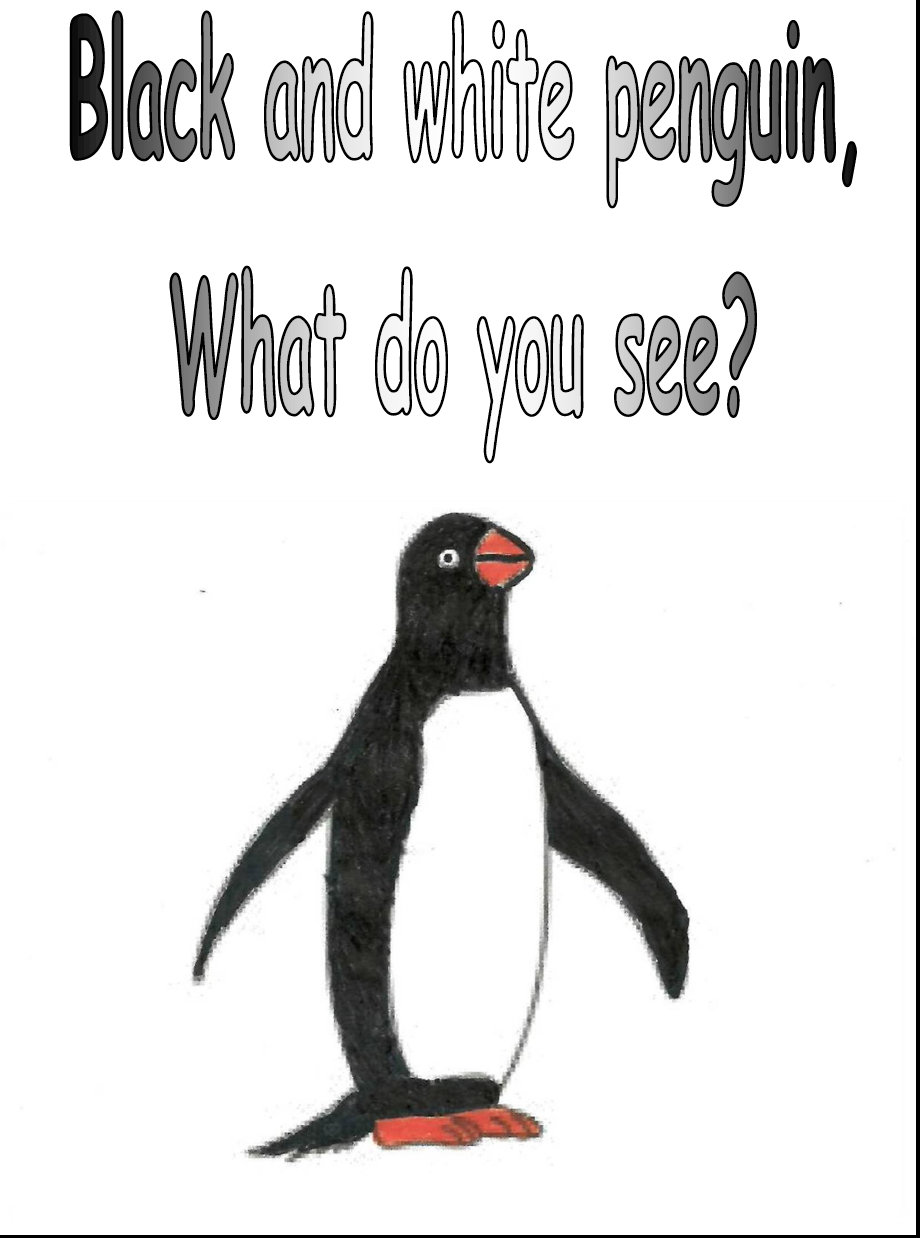